斉藤牧場　　　　　　　　　　　　　　　　　　旭川神居町
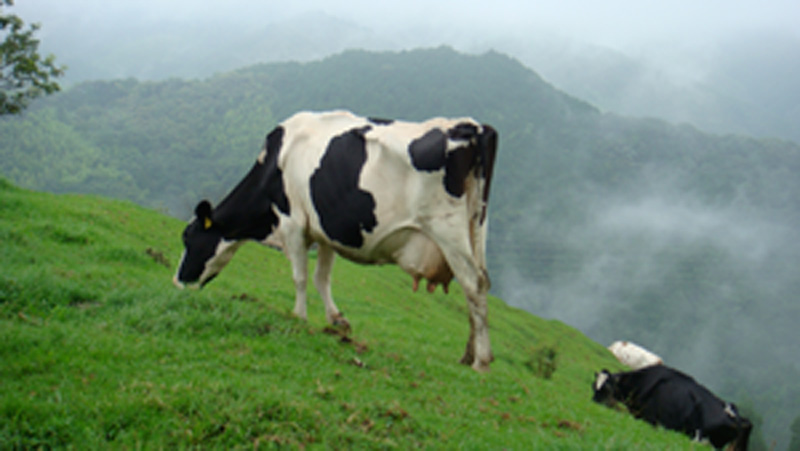 春
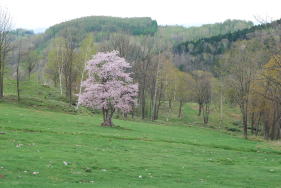 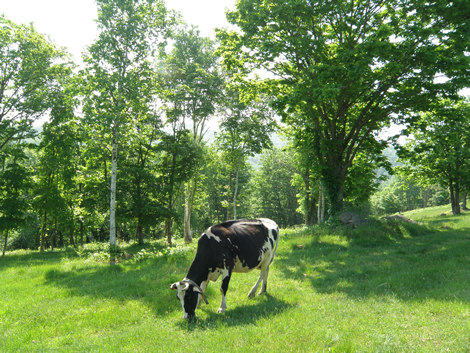 夏
夏
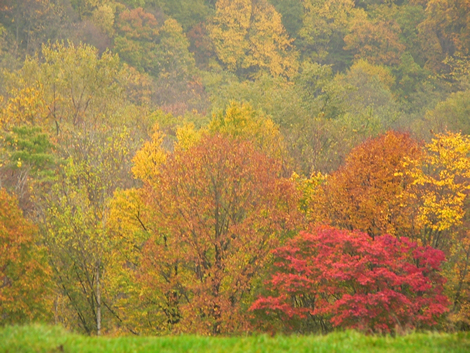 秋
冬
斉藤晶さん
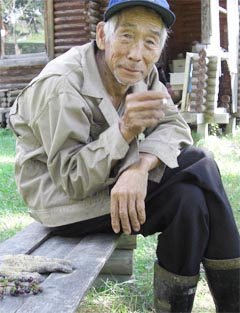 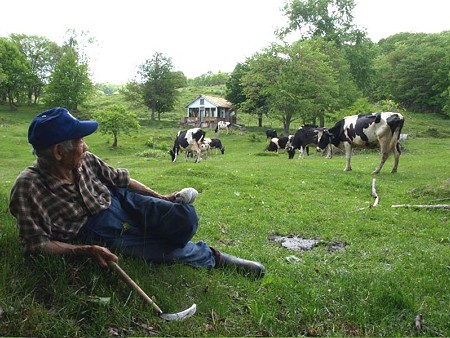 斉藤晶さんの紹介
山形県出身

子供のころ勉強が苦手だった。

学校が終わると山に遊びに行き、きのこなどを採っていた。
開拓団として北海道へ
１９４７年、１９才の時、戦後の北海道開拓団に加わり、山形県から入植する。
　　
　お金も農業の知識や技術もなかった。

　最年少の上独身だったため、割り当てられたのは、農地に適さないような石山だった。
壮絶な開拓
死に物狂いで石を取り除き、畑を耕す

やっとのおもいでできた農作物



何度作っても山に住む動物たちに食べられてしまう
発想の転換
山の一番高い木に上って山の景色を眺めた
　　　　　　
　　　　　　　そこで気づいた！

『鳥や昆虫は、こんなに生き生きと暮らしているのに、どうして人間は・・・』
[Speaker Notes: 『鳥や昆虫は、こんなに生き生きと暮らしているのに、人間は肉体を酷使して、その上金まで使って苦労に苦労を重ねても、何の成果にもつながらない。この違いはどういうことなのだろう。』]